La gestione associata: opportunità o necessità all’interno della nuova Governance degli Enti locali siciliani
LUCIO CATANIA
Segretario Comunale
luciano.catania@tiscali.it
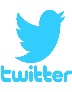 LucioCatania13
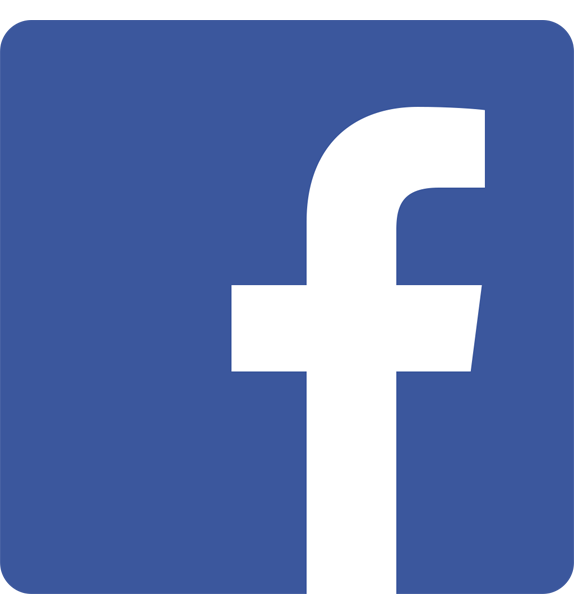 Luciano Catania
La normativa nazionale e gli obblighi  per i piccoli comuni
CATANIA, 12/12/2014
PALERMO, 16/12/2014
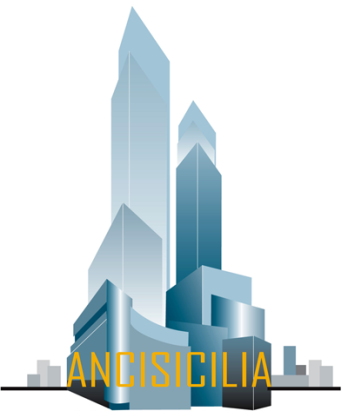 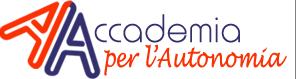 ACCADEMIA PER LE AUTONOMIE - ANCI SICILIA  Dr Lucio Catania
IL PRINCIPIO DI ADEGUATEZZA
La riforma del titolo V della Costituzione  afferma i principi di sussidarietà, differenziazione e adeguatezza.
La generalità delle funzioni amministrative viene posta in capo ai Comuni, con l’esclusione delle sole funzioni che richiedono l’unitario servizio a livello più ampio.
ACCADEMIA PER LE AUTONOMIE - ANCI SICILIA  Dr Lucio Catania
IL PRINCIPIO DI ADEGUATEZZA
Per garantire buoni livelli qualitativi ed assicurare una gestione di servizi efficace ed efficiente, questa deve svolgersi in «ambiti territoriali ottimali».

Il legislatore non aveva nemmeno ipotizzato come questa GIUSTA intuizione potesse essere attuata nel campo dei rifiuti in Sicilia .
ACCADEMIA PER LE AUTONOMIE - ANCI SICILIA  Dr Lucio Catania
IL PRINCIPIO DI ADEGUATEZZA
La Carta europea dell’Autonomia Locale sancisce il

Diritto di associazione
 
delle collettività locali
ACCADEMIA PER LE AUTONOMIE - ANCI SICILIA  Dr Lucio Catania
LA GESTIONE ASSOCIATA
PICCOLI COMUNI: PUNTI CRITICI
Mancanza di economie di scala
Prezzi di acquisto più elevati
Difficoltà a privatizzare i servizi
Sottoutilizzazione di alcune attrezzature
Stessi compiti amministrativi e stessi vincoli dei comuni medio-grandi, con meno risorse per assolverli
Più difficoltà a trovare competenze professionali per le nuove incombenze
ACCADEMIA PER LE AUTONOMIE - ANCI SICILIA  Dr Lucio Catania
LA GESTIONE ASSOCIATA
VANTAGGI DELLA GESTIONE ASSOCIATA

Economie di scala
Maggiori professionalità
Miglioramento prestazioni
Maggiore specializzazione dei dipendenti
Maggiore peso politico complessivo
Diffusione delle best practice
ACCADEMIA PER LE AUTONOMIE - ANCI SICILIA  Dr Lucio Catania
LA GESTIONE ASSOCIATA
OSTACOLI ALLA GESTIONE ASSOCIATA
Cessione di potere
Campanilismo
Diffidenze
Timori di «colonizzazione»
Resistenze dell’apparato burocratico
Distacco dell’utente (affievolimento del principio di sussidarietà)
ACCADEMIA PER LE AUTONOMIE - ANCI SICILIA  Dr Lucio Catania
AMBITO OTTIMALE
ELEMENTI DI CUI TENERE CONTO
Caratteristiche geomorfologiche del territorio
Dimensione demografica dei Comuni coinvolti
Integrazione culturale delle popolazioni
Omogeneità nelle problematiche e nei settori di sviluppo
ACCADEMIA PER LE AUTONOMIE - ANCI SICILIA  Dr Lucio Catania
STUDIO DI FATTIBILITA’
Quali criticità si vogliono superare
Chi dà cosa a chi (punti di eccellenza dei singoli Enti)
Quanti Comuni coinvolgere
Qual è la forma associativa migliore (dipende dalla tipologia, quantità e rilevanza dei servizi da associare)
Cronoprogramma (analisi organizzativa e predisposizioni degli atti amministrativi)
Analisi di convenienza economica
Effetti sul personale
ACCADEMIA PER LE AUTONOMIE - ANCI SICILIA  Dr Lucio Catania
ANALISI ECONOMICA DELLO STUDIO DI FATTIBILITA’
DIFFERENZIARE I COSTI FISSI DA QUELLI VARIABILI:
I costi fissi sono quelli che non variano al variare della «produzione»
I costi variabili sono quelli che aumentano al variare della produzione
I costi fissi di enti associati dovrebbero sommarsi, i costi variabili aumentare
I costi fissi ed unitari dovrebbero diminuire in quanto «spalmati» su un maggior numero di prestazioni o utenti.
ACCADEMIA PER LE AUTONOMIE - ANCI SICILIA  Dr Lucio Catania
ANALISI ECONOMICA DELLO STUDIO DI FATTIBILITA’
Migliaia di abitanti
Punto di pareggio: a poco più di 5.000 abitanti
ACCADEMIA PER LE AUTONOMIE - ANCI SICILIA  Dr Lucio Catania
ANALISI ECONOMICA DELLO STUDIO DI FATTIBILITA’
Concetti aziendalistici come il break-point (punto di pareggio), valore indicante la quantità, espressa in volumi di produzione, di servizi forniti necessaria a coprire i costi precedentemente sostenuti, non sempre sono esportabili alla realtà degli enti locali.

Si tratta di concetti di cui tenere conto.
ACCADEMIA PER LE AUTONOMIE - ANCI SICILIA  Dr Lucio Catania
FORME ASSOCIATIVE E MODELLI ORGANIZZATIVI
Uno degli aspetti di programmazione più rilevanti riguarda il modello organizzativo che si vuole dare all’associazione intercomunale.
Nella prassi si sono sviluppati due modelli:
Modello accentrato, imperniato su un unico centro di responsabilità
Modello decentrato che prevede più centri di responsabilità
ACCADEMIA PER LE AUTONOMIE - ANCI SICILIA  Dr Lucio Catania
FORME ASSOCIATIVE E MODELLI ORGANIZZATIVI
Il modello accentrato è suddiviso in più servizi con a capo dei referenti interni (responsabili di procedimento) ma un unico responsabile
Il modello decentrato prevede più responsabili di servizio, distribuiti nei vari enti, guidati da un responsabile, con funzioni di mero coordinamento, di area vasta
ACCADEMIA PER LE AUTONOMIE - ANCI SICILIA  Dr Lucio Catania
FORME ASSOCIATIVE E MODELLI ORGANIZZATIVI
VANTAGGI MODELLO ACCENTRATO
Maggiori economie di scala
Maggiore integrazione
SVANTAGGI MODELLO ACCENTRATO
Rischio di creare colli di bottiglie
Maggiore distacco con l’utenza
ACCADEMIA PER LE AUTONOMIE - ANCI SICILIA  Dr Lucio Catania
FORME ASSOCIATIVE E MODELLI ORGANIZZATIVI
ELEMENTI DA CONSIDERARE NELLA SCELTA DEL MODELLO ORGANIZZATIVO:
Numero di enti associati;
Distanza fisica tra un ente e l’altro;
Forma associativa;
Natura del servizio, con particolare attenzione ai servizi che si caratterizzano per un rapporto diretto con l’utenza.
ACCADEMIA PER LE AUTONOMIE - ANCI SICILIA  Dr Lucio Catania
LE FORME DI GESTIONE ASSOCIATA
Il testo unico degli enti locali prevede la possibilità di svolgere funzioni e servizi in forma associata in una delle seguenti forme:
Convenzione (art. 30)
Consorzio (art. 31) 
Unione di comuni(art. 32)
Comunità montana/isolana (art. 27 e seguenti)
ACCADEMIA PER LE AUTONOMIE - ANCI SICILIA  Dr Lucio Catania
CONVENZIONI, CONSORZI ED UNIONI DI COMUNI
La convenzione può riguardare l'esercizio, oltre che di servizi, anche di funzioni. 

Le convenzioni devono stabilire i fini, la durata, le forme di consultazione degli enti contraenti, i loro rapporti finanziari ed i reciproci obblighi e garanzie.

Per la gestione a tempo determinato di uno specifico servizio o per la realizzazione di un'opera lo Stato e la regione, nelle materie di propria competenza, possono prevedere forme di convenzione obbligatoria fra enti locali, previa statuizione di un disciplinare-tipo.
ACCADEMIA PER LE AUTONOMIE - ANCI SICILIA  Dr Lucio Catania
CONVENZIONI, CONSORZI ED UNIONI DI COMUNI
La convenzione è caratterizzata da:
Alto grado di flessibilità o elasticità
Basso livello di integrazione
E’ poco strutturata
Non ha costi fissi aggiuntivi di gestione
ACCADEMIA PER LE AUTONOMIE - ANCI SICILIA  Dr Lucio Catania
CONVENZIONI, CONSORZI ED UNIONI DI COMUNI
La convenzione è un accordo stipulato da due o più enti locali, previa delibera dei rispettivi Consigli Comunali, al fine di svolgere funzioni o servizi.
ACCADEMIA PER LE AUTONOMIE - ANCI SICILIA  Dr Lucio Catania
CONVENZIONI, CONSORZI ED UNIONI DI COMUNI
La convenzione deve stabilire:
Fini
Durata
Forme di consultazione tra gli enti contraenti
Rapporti finanziari
Reciproci obblighi e garanzia
ACCADEMIA PER LE AUTONOMIE - ANCI SICILIA  Dr Lucio Catania
CONVENZIONI, CONSORZI ED UNIONI DI COMUNI
L’impegno finanziario di ogni Comune, benché aggiornabile di anno in anno, deve essere determinato o determinabile, in modo da poterlo prevedere nel bilancio pluriennale.
ACCADEMIA PER LE AUTONOMIE - ANCI SICILIA  Dr Lucio Catania
CONVENZIONI, CONSORZI ED UNIONI DI COMUNI
COSTITUZIONE UFFICI COMUNI
Gli uffici operano con personale distaccato, con un responsabile dell’ufficio associato nominato dal sindaco del Comune capofila
DELEGA DI FUNZIONI

I Comuni partecipanti delegano al «Comune capofila»,  che opera in nome di tutti per la funzione o il servizio delegato
ACCADEMIA PER LE AUTONOMIE - ANCI SICILIA  Dr Lucio Catania
CONVENZIONI, CONSORZI ED UNIONI DI COMUNI
Su quali soggetti ricadono gli effetti giuridici dell’Ufficio associato?
Se si applica lo schema civilistico del MANDATO CON RAPPRESENTANZA gli effetti ricadono su TUTTI I COMUNI
Se si applica lo schema civilistico del MANDATO SENZA RAPPRESENTANZA solo sul COMUNE CAPOFILA
ACCADEMIA PER LE AUTONOMIE - ANCI SICILIA  Dr Lucio Catania
CONVENZIONI, CONSORZI ED UNIONI DI COMUNI DELEGABILITA’ FUNZIONI STATO CIVILE ED ANAGRAFE
Sussisteva il dubbio sulla conferibilità alle convenzioni delle funzioni di competenza statale delegati al Sindaco (il delegato non può delegare).
Una vecchia circolare del Ministero dell’Interno (n. 23/2002)limitava questa possibilità.
La legge n. 131/2003 invitava il legislatore delegato a valorizzare le forme associative anche per la gestione dei servizi di competenza statale affidati ai comuni.
ACCADEMIA PER LE AUTONOMIE - ANCI SICILIA  Dr Lucio Catania
CONVENZIONI, CONSORZI ED UNIONI DI COMUNI DELEGABILITA’ FUNZIONI STATO CIVILE ED ANAGRAFE
Molti Comuni avevano scelto la strada della gestione associata dei servizi demografici specificando:
«poiché le suddette funzioni sono di competenza statale ai sensi dell’art. 14 del testo unico approvato con D. Lgs. 267/2000, l’esercizio delle relative potestà amministrative resta in capo ai comuni ed al rispettivo sindaco, quale ufficiale di Governo»
ACCADEMIA PER LE AUTONOMIE - ANCI SICILIA  Dr Lucio Catania
CONVENZIONI, CONSORZI ED UNIONI DI COMUNI DELEGABILITA’ FUNZIONI STATO CIVILE ED ANAGRAFE
Con  circolare  del  Ministero dell’Interno  n.34 del 29  novembre  2010  era stato  diramato  il  parere del  Consiglio  di Stato, sez. I, reso nell'  adunanza  del 29  settembre  2010  riguardante  la  tematica  della  deleqabilita  delle  funzioni  di  ufficiale  dello  state civile e di anagrafe  a  personale  dipendente  da  comune  diverso  da  quello  di  appartenenza  del sindaco delegante, in forza di convenzione. 
Veniva reputata ammissibile la delega,  ove  sussistevano esigenze straordinarie e temporalmente limitate.
ACCADEMIA PER LE AUTONOMIE - ANCI SICILIA  Dr Lucio Catania
CONVENZIONI, CONSORZI ED UNIONI DI COMUNI DELEGABILITA’ FUNZIONI STATO CIVILE ED ANAGRAFE
L’art. 2, comma 6, del DL 179/2012 convertito dalla L 221/2012 estende la possibilità per i Sindaci dei Comuni facenti parte di Unione  di delegare, previa convenzione, le funzioni di stato civile e anagrafe a personale idoneo dell’Unione stessa o dei singoli Comuni associati, prescindendo dalla sussistenza di esigenze straordinarie e temporalmente limitate, come precedentemente previsto dalla norma.
ACCADEMIA PER LE AUTONOMIE - ANCI SICILIA  Dr Lucio Catania
CONVENZIONI, CONSORZI ED UNIONI DI COMUNI
Gli enti locali per la gestione associata di uno o più servizi e l'esercizio associato di funzioni possono costituire un consorzio secondo le norme previste per le aziende speciali, in quanto compatibili. 
Al consorzio possono partecipare altri enti pubblici, quando siano a ciò autorizzati, secondo le leggi alle quali sono soggetti.
ACCADEMIA PER LE AUTONOMIE - ANCI SICILIA  Dr Lucio Catania
CONVENZIONI, CONSORZI ED UNIONI DI COMUNI
I rispettivi consigli approvano a maggioranza assoluta dei componenti una convenzione ai sensi dell'articolo 30, unitamente allo statuto del consorzio.
La convenzione deve disciplinare le nomine e le competenze degli organi consortili e prevedere la trasmissione, agli enti aderenti, degli atti fondamentali del consorzio; lo statuto, in conformità alla convenzione, deve disciplinare l'organizzazione, la nomina e le funzioni degli organi consortili.
ACCADEMIA PER LE AUTONOMIE - ANCI SICILIA  Dr Lucio Catania
CONVENZIONI, CONSORZI ED UNIONI DI COMUNI
Salvo quanto previsto dalla convenzione e dallo statuto per i consorzi, ai quali partecipano a mezzo dei rispettivi rappresentanti legali anche enti diversi dagli enti locali, l'assemblea del consorzio è composta dai rappresentanti degli enti associati nella persona del sindaco, del presidente o di un loro delegato, ciascuno con responsabilità pari alla quota di partecipazione fissata dalla convenzione e dallo statuto.
L'assemblea elegge il consiglio di amministrazione e ne approva gli atti fondamentali previsti dallo statuto.
ACCADEMIA PER LE AUTONOMIE - ANCI SICILIA  Dr Lucio Catania
CONVENZIONI, CONSORZI ED UNIONI DI COMUNI
Tra gli stessi enti locali non può essere costituito più di un consorzio.
In caso di rilevante interesse pubblico, la legge dello Stato può prevedere la costituzione di consorzi obbligatori per l'esercizio di determinate funzioni e servizi. La stessa legge ne demanda l'attuazione alle leggi regionali.
ACCADEMIA PER LE AUTONOMIE - ANCI SICILIA  Dr Lucio Catania
CONVENZIONI, CONSORZI ED UNIONI DI COMUNI
Ai consorzi che gestiscono  reti ed erogano servizi pubblici locali di rilevanza economica si applicano le norme previste per le aziende speciali.
ACCADEMIA PER LE AUTONOMIE - ANCI SICILIA  Dr Lucio Catania
CONVENZIONI, CONSORZI ED UNIONI DI COMUNI
Ad ogni amministrazione comunale è consentita l'adesione ad una unica forma associativa per ciascuna di quelle previste rispettivamente dall'articolo 25 della L. n. 142/1990 come recepito dalla L.r. 48/91, dall’art. 32 del Tuel e dall’art. 15 della L.r. n. 9/1986.
ACCADEMIA PER LE AUTONOMIE - ANCI SICILIA  Dr Lucio Catania
CONVENZIONI, CONSORZI ED UNIONI DI COMUNI
Dopo il 1 aprile 2008, anche  se permane l'adesione multipla ogni atto adottato dall'associazione tra comuni è nullo ed è, altresì, nullo ogni atto attinente all'adesione o allo svolgimento di essa da parte dell'amministrazione comunale interessata.
ACCADEMIA PER LE AUTONOMIE - ANCI SICILIA  Dr Lucio Catania
CONVENZIONI, CONSORZI ED UNIONI DI COMUNI
Rispetto alla legge nazionale (articolo 2, comma 28, della L. n. 244/2007)  in Sicilia sono state ampliate le fattispecie associative ammesse:
I consorzi universitari
I consorzi per la gestione delle opere pubbliche finanziate con il vincolo della gestione in forma associata
I consorzi per le minoranze linguistiche
ACCADEMIA PER LE AUTONOMIE - ANCI SICILIA  Dr Lucio Catania
CONVENZIONI, CONSORZI ED UNIONI DI COMUNI
L'articolo 2 comma 186 lettera e) della legge finanziaria 2010 ha soppresso i consorzi di funzioni tra gli enti locali. 
Possono sopravvivere esclusivamente i consorzi di servizi. 
La norma, però, non modifica l'articolo 31 del Tuel, che prevede i consorzi di funzioni tra le forme associative possibili.
ACCADEMIA PER LE AUTONOMIE - ANCI SICILIA  Dr Lucio Catania
CONVENZIONI, CONSORZI ED UNIONI DI COMUNI
La Corte dei Conti del Lazio, con la delibera 15 del 2011, ha differenziato le tipologie di consorzi, basandosi  sulla sostanza dell'attività svolta e dei poteri conferiti con l'atto costitutivo e nello statuto. Costituisce "funzione" quell'attività che si esplica mediante atti amministrativi o comportamenti configuranti espressione del potere autoritativo della Pa o la cura concreta di interessi pubblici finalizzata al raggiungimento ad uno scopo tipizzato dalla legge. 
È, invece, classificabile tra le attività in capo ai consorzi di "servizi" l'azione della Pa che si traduce nella pura erogazione di un servizio alla collettività.
ACCADEMIA PER LE AUTONOMIE - ANCI SICILIA  Dr Lucio Catania
CONVENZIONI, CONSORZI ED UNIONI DI COMUNI
La natura consortile del servizio non muta se una frazione non preponderante dell'attività viene gestita secondo atti amministrativi funzionali alla resa del servizio stesso, rientrando nella normale organizzazione di un consorzio di servizi la costituzione di un'unità organizzativa di tipo amministrativo.
ACCADEMIA PER LE AUTONOMIE - ANCI SICILIA  Dr Lucio Catania
CONVENZIONI, CONSORZI ED UNIONI DI COMUNI
La concreta individuazione delle due tipologie di consorzio dovrà essere compiuta attraverso una ricognizione delle norme settoriali, nonché valorizzando le previsioni contenute nell’atto fondamentale con cui è stato costituito l’organismo partecipato, ovvero lo statuto consortile. (Corte dei Conti, Sez. contr. Lombardia, 30 dicembre 2010, n. 1082).
ACCADEMIA PER LE AUTONOMIE - ANCI SICILIA  Dr Lucio Catania
CONVENZIONI, CONSORZI ED UNIONI DI COMUNI
La Corte dei conti, sez. regionale di controllo per la Regione Lombardia, con deliberazione n. 627 del 28/11/2011 affermava:
Ferma restando l’impossibilità di prevedere la costituzione di un consorzio che abbia quale oggetto esclusivo di appaltare a terzi la gestione del servizio per l’effettuazione del quale è stato costituito.
ACCADEMIA PER LE AUTONOMIE - ANCI SICILIA  Dr Lucio Catania
CONVENZIONI, CONSORZI ED UNIONI DI COMUNI
Il T.U.E.L. ha apportato sostanziali modifiche alla normativa preesistente sulle Unioni dei Comuni, facendo venire meno:
L’obbligo della successiva fusione
Il limite relativo alla dimensione demografica
Il carattere prescrittivo della contiguità territoriale
ACCADEMIA PER LE AUTONOMIE - ANCI SICILIA  Dr Lucio Catania
CONVENZIONI, CONSORZI ED UNIONI DI COMUNI
Tali innovazioni, in forza del recepimento dinamico, trovano applicazione anche in SICILIA .
ACCADEMIA PER LE AUTONOMIE - ANCI SICILIA  Dr Lucio Catania
CONVENZIONI, CONSORZI ED UNIONI DI COMUNI
L’Unione nasce con l’approvazione dei rispettivo Consigli Comunali dell’atto costitutivo e dello statuto, con le procedure e le maggioranze richieste per le modifiche statutarie.
ACCADEMIA PER LE AUTONOMIE - ANCI SICILIA  Dr Lucio Catania
CONVENZIONI, CONSORZI ED UNIONI DI COMUNI
LA NORMATIVA  PRINCIPALE SULLE UNIONI DI COMUNI

ART. 32 TUEL (si applica anche in Sicilia, per effetto del rinvio dinamico) 
COMMA 105 L. 56/2014 (modifica l’art. 32 del TUEL e si applica anche in Sicilia, per effetto del rinvio dinamico)
L. 56/2014 cd LEGGE DELRIO (entro dodici mesi  dalla  sua entrata  in  vigore, le regioni a statuto speciale Friuli-Venezia Giulia e Sardegna e la Regione siciliana adeguano i propri ordinamenti interni ai principi della medesima legge – COMMA 145).
ART. 14, COMMI 27-31, D.L. 78/2010 (non si applica in Sicilia)
ACCADEMIA PER LE AUTONOMIE - ANCI SICILIA  Dr Lucio Catania
CONVENZIONI, CONSORZI ED UNIONI DI COMUNI
Lo statuto deve prevedere:

Gli organi dell’Unione
Le modalità per la loro costituzione
Le funzioni svolte
Le fonti di provenienza delle risorse
ACCADEMIA PER LE AUTONOMIE - ANCI SICILIA  Dr Lucio Catania
CONVENZIONI, CONSORZI ED UNIONI DI COMUNI
In fase di prima attuazione lo Statuto è approvato dai Consiglio dei comuni partecipanti ma le successive modifiche sono approvate dal Consiglio dell’Unione.
La modifica, quindi, non deve essere approvata da tutti i Consigli comunali dei comuni associati.
Vale per tutte le modifiche ?
ACCADEMIA PER LE AUTONOMIE - ANCI SICILIA  Dr Lucio Catania
CONVENZIONI, CONSORZI ED UNIONI DI COMUNI
L’Unione dispone di potestà regolamentare.
Essendo un nuovo Ente Locale, l’Unione deve avere propri atti di regolamentazione, non essendo applicabili, tranne che per espressa previsione statutaria, nessuno di quelli dei Comuni che la costituiscono.
Organi competenti in materia regolamentare:
Consiglio dell’Unione
Giunta dell’Unione (limitatamente ai regolamenti sull’ordinamento degli Uffici e dei Servizi)
ACCADEMIA PER LE AUTONOMIE - ANCI SICILIA  Dr Lucio Catania
CONVENZIONI, CONSORZI ED UNIONI DI COMUNI
CON LA MODIFICA DEL COMMA 4 DELL’ART. 32, OPERATA DALLA LEGGE DELRIO si prevede l’onere per le Unioni di rendere i loro statuti e regolamenti compatibili con le disposizioni sulle città metropolitane, sulle province (in Sicilia dovrebbe leggersi Liberi consorzi)  sulle unioni e fusioni di Comuni
ACCADEMIA PER LE AUTONOMIE - ANCI SICILIA  Dr Lucio Catania
CONVENZIONI, CONSORZI ED UNIONI DI COMUNI
Le norme statutarie e regolamentari devono disciplinare, in particolare:
Lo status degli amministratori
L’ordinamento finanziario e contabile
Il funzionamento degli organi ed i loro rapporti
ACCADEMIA PER LE AUTONOMIE - ANCI SICILIA  Dr Lucio Catania
CONVENZIONI, CONSORZI ED UNIONI DI COMUNI
L’Unione è chiamata ad esercitare una pluralità di funzioni.
Il primo elemento da esaminare riguarda la pluralità, ne segue che non può esistere un’Unione che eserciti una sola funzione.
Il secondo elemento riguarda la dizione funzioni.
L’art. 26 della L. 142/90 parlava di esercizio di una pluralità di funzioni O DI SERVIZI
ACCADEMIA PER LE AUTONOMIE - ANCI SICILIA  Dr Lucio Catania
CONVENZIONI, CONSORZI ED UNIONI DI COMUNI
In effetti, però, la distinzione storica tra  funzioni e servizi, rispetto alle Unioni, ha perso gran parte della  sua importanza.
ACCADEMIA PER LE AUTONOMIE - ANCI SICILIA  Dr Lucio Catania
CONVENZIONI, CONSORZI ED UNIONI DI COMUNI
L’attuale struttura di bilancio considera i servizi come segmenti delle stesse funzioni.
L’ultimo comma dell’articolo che riguarda le Unioni (art. 32 T.U.E.L.) sancisce che Alle Unioni competono gli introiti derivanti dalle tasse, dalle tariffe e dai contributi sui SERVIZI ad esse affidate.
ACCADEMIA PER LE AUTONOMIE - ANCI SICILIA  Dr Lucio Catania
CONVENZIONI, CONSORZI ED UNIONI DI COMUNI
L’Unione ha carattere decisamente plurifunzionale, mentre le convenzioni ed i consorzi hanno, di norma, carattere monofunzionale.
ACCADEMIA PER LE AUTONOMIE - ANCI SICILIA  Dr Lucio Catania
GLI ORGANI DELL’UNIONE
TESTO ORIGINARIO 2000 

L’unico organo obbligatorio per legge ERA il Presidente dell’Unione.
Il comma 3 dell’art. 32 del T.U.E.L. parlava, poi, genericamente di altri organi.
Questi altri organi dovevano essere formati dai componenti della Giunta e dei Consigli Comunali associati, garantendo la rappresentanza delle minoranze.
ACCADEMIA PER LE AUTONOMIE - ANCI SICILIA  Dr Lucio Catania
GLI ORGANI DELL’UNIONE
OGGI
Gli organi dell‘Unione, presidente, giunta e consiglio, sono formati, senza nuovi o maggiori oneri per la finanza pubblica, da amministratori in carica dei comuni associati e a essi non possono essere attribuite retribuzioni, gettoni e indennità o emolumenti in qualsiasi forma percepiti. Il presidente è scelto tra i sindaci dei comuni associati e la giunta tra i componenti dell'esecutivo dei comuni associati.
ACCADEMIA PER LE AUTONOMIE - ANCI SICILIA  Dr Lucio Catania
GLI ORGANI DELL’UNIONE
Il consiglio è composto da un numero di consiglieri definito nello statuto, eletti dai singoli consigli dei comuni associati tra i propri componenti, garantendo la rappresentanza delle minoranze e assicurando la rappresentanza di ogni comune.
ACCADEMIA PER LE AUTONOMIE - ANCI SICILIA  Dr Lucio Catania
GLI ORGANI DELL’UNIONE
Esiste un problema di assicurare la rappresentanza delle minoranze in un sistema che non prevede il vincolo di mandato e nel quale si assiste al frequente cambio di casacca.
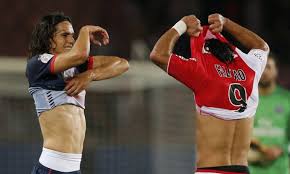 ACCADEMIA PER LE AUTONOMIE - ANCI SICILIA  Dr Lucio Catania
GLI ORGANI DELL’UNIONE
Il Consiglio dell’Unione:
Determina l’indirizzo politico-amministrativo dell’Unione e ne controlla l’attuazione.
Adotta gli atti fondamentali che la legge conferisce a Consiglio Comunale (bilancio e rendicontazione dell’Unione, regolamenti, etc.).
ACCADEMIA PER LE AUTONOMIE - ANCI SICILIA  Dr Lucio Catania
GLI ORGANI DELL’UNIONE
Spetta allo Statuto stabilire i criteri per la composizione del Consiglio dell’Unione.
I Comuni potrebbero avere tutti la stessa rappresentanza (ad esempio tre consiglieri, due di maggioranza ed uno di minoranza) oppure una rappresentanza ponderata sul numero degli abitanti o sull’estensione territoriale, etc.
ACCADEMIA PER LE AUTONOMIE - ANCI SICILIA  Dr Lucio Catania
GLI ORGANI DELL’UNIONE
Il numero di consiglieri non è più legato al numero di abitanti dell’Unione, ma viene stabilito dallo statuto. 
Lo statuto può superare tale limite, ad esempio,  per dare rappresentanza a tutti i Comuni associati ed alle minoranze.
ACCADEMIA PER LE AUTONOMIE - ANCI SICILIA  Dr Lucio Catania
GLI ORGANI DELL’UNIONE
D’altro canto, il numero di consiglieri non grava economicamente sull’Unione.

Tutte le cariche (quindi solo quelle politico-elettive) sono esercitate a titolo gratuito.
ACCADEMIA PER LE AUTONOMIE - ANCI SICILIA  Dr Lucio Catania
GLI ORGANI DELL’UNIONE
Altra soluzione possibile poteva essere quella di prevedere un’elezione nel corso di una adunanza assembleare alla quale partecipavano tutti i consiglieri comunali  dei Comuni associati sulla base di liste di candidati presentati da un numero definito di Consiglieri Comunali (elettori attivi e passivi).
ACCADEMIA PER LE AUTONOMIE - ANCI SICILIA  Dr Lucio Catania
GLI ORGANI DELL’UNIONE
Non è prevista l’obbligatorietà della figura del Presidente del Consiglio dell’Unione.
In analogia a quanto avviene per i Comuni, lo Statuto potrebbe prevedere la sua elezione durante la prima seduta del Consiglio dell’Unione.
In alternativa potrebbe presiedere il Presidente dell’Unione.
ACCADEMIA PER LE AUTONOMIE - ANCI SICILIA  Dr Lucio Catania
GLI ORGANI DELL’UNIONE
Il Presidente è il legale rappresentante dell’Unione, svolge funzioni analoghe a quelle del Sindaco.
La Giunta adotta gli atti di natura politica, svolgendo funzioni analoghe a quelle dell’esecutivo in un Comune.
Gli Assessori sovrintendono ad alcuni rami dell’attività dell’Unione.
ACCADEMIA PER LE AUTONOMIE - ANCI SICILIA  Dr Lucio Catania
GLI ORGANI DELL’UNIONE
Appare opportuno che lo Statuto preveda il numero degli Assessori che, di norma, non dovrebbe superare il numero massimo dei componenti di una Giunta comunale in un Ente con popolazione analoga.
Il numero degli Assessori può essere ridotto alla luce delle minori funzioni dell’Unione rispetto al Comune.
ACCADEMIA PER LE AUTONOMIE - ANCI SICILIA  Dr Lucio Catania
GLI ORGANI DELL’UNIONE
Di regola è il Presidente dell’Unione a scegliere gli Assessori che fanno parte della Giunta (scelti tra i componenti dell’esecutivo dei comuni associati), eventualmente osservando criteri di provenienza territoriale imposti dallo Statuto.
L’esecutivo potrebbe essere costituito da un’assemblea dei sindaci.
Lo Statuto potrebbe prevedere, su singoli argomenti, la conferenza degli Assessori delegati su quelle specifiche materie.
ACCADEMIA PER LE AUTONOMIE - ANCI SICILIA  Dr Lucio Catania
GLI ORGANI DELL’UNIONE
L’Unione acquisisce la titolarità di funzioni ed opera mediante uffici propri.
La responsabilità gestionale grava sui singoli dirigenti – titolari di P.O. nominati dal Presidente dell’Unione.
ACCADEMIA PER LE AUTONOMIE - ANCI SICILIA  Dr Lucio Catania
GLI ORGANI DELL’UNIONEIl segretario dell’Unione
Il presidente dell‘Unione di comuni si avvale del segretario di un comune che ne fa parte, senza che ciò comporti l'erogazione di ulteriori indennità e, comunque, senza nuovi o maggiori oneri per la finanza pubblica. Sono fatti salvi gli incarichi per le funzioni di segretario già affidati ai dipendenti delle unioni o dei comuni anche ai sensi del comma 557 dell'articolo 1 della legge 30 dicembre 2004, n. 311.
La norma modificando l’art. 32 del T.U.E.L. si applica anche in Sicilia in forza del rinvio dinamico.
ACCADEMIA PER LE AUTONOMIE - ANCI SICILIA  Dr Lucio Catania
LE ENTRATE FINANZIARIE
L’Unione è qualificata come Ente Locale e, quindi, è soggetta alla parte seconda del T.U.E.L. che trova applicazione anche , in virtù di un recepimento dinamico.
All’Unione spettano gli introiti derivanti dalle tasse, dalle tariffe e dai contributi sui servizi ad esse affidati.
Ne consegue che detti importi devono essere eliminati dal bilancio del singolo Comune associato.
ACCADEMIA PER LE AUTONOMIE - ANCI SICILIA  Dr Lucio Catania
L’ORGANO DI REVIONE E L’O.I.V.
Anche l’Unione deve avere un organo di revisione finanziario e contabile.

L’Unione dovrebbe avere anche altri organi interni come l’O.I.V. o il Nucleo di Valutazione.
ACCADEMIA PER LE AUTONOMIE - ANCI SICILIA  Dr Lucio Catania
L’ORGANO DI REVIONE E L’O.I.V.
Il comma 110 della L. 56/2014 (che non trova diretta applicazione in Sicilia, in quanto non interviene sull’art. 32 del TUEL) stabilisce che 
le funzioni dell'organo di revisione, per le unioni che non superano 10.000 abitanti, sono svolte da un unico revisore e, per le unioni che superano tale limite, da un collegio di revisori; 
le funzioni  di  competenza  dell'organo  di valutazione  e  di controllo di gestione sono  attribuite  dal  presidente  dell'unione, sulla base di apposito regolamento approvato dall'unione stessa
ACCADEMIA PER LE AUTONOMIE - ANCI SICILIA  Dr Lucio Catania
GESTIONE FINANZIARIA
L’Unione deve avere un proprio codice fiscale ed una propria partita IVA.

Alla richiesta della partita IVA deve essere accompagnata una dichiarazione di inizio attività, laddove l’Unione svolga servizi a rilevanza commerciale.
ACCADEMIA PER LE AUTONOMIE - ANCI SICILIA  Dr Lucio Catania
GESTIONE FINANZIARIA
L’Unione deve avere una propria convenzione di tesoreria.  Lo Statuto potrebbe individuare, nelle more dell’espletamento della gara, la tesoreria di uno dei comuni associati.
ACCADEMIA PER LE AUTONOMIE - ANCI SICILIA  Dr Lucio Catania
IL PASSAGGIO ALL’UNIONEI contratti in essere
La costituzione dell’Unione determina la necessità di modificare o chiudere i contratti in essere con fornitori esterni dei Comuni costituenti l’Unione, per i servizi trasferiti all’Unione.
ACCADEMIA PER LE AUTONOMIE - ANCI SICILIA  Dr Lucio Catania
ANTICORRUZIONE E TRASPARENZA
L’Unione, quale Ente Locale autonomo, deve avere un Responsabile per la prevenzione della corruzione, deve avere un proprio piano triennale di prevenzione della corruzione adottato dall’organo di indirizzo politico (L. 190/2012).
L’Unione deve avere un proprio Responsabile per la trasparenza ed avere un proprio programma per la trasparenza e l’integrità (D.Lgs. n. 33/2013).
ACCADEMIA PER LE AUTONOMIE - ANCI SICILIA  Dr Lucio Catania
ANTICORRUZIONE E TRASPARENZA
La delibera n. 10/2013 dell’A.N.A.C. (29 gennaio 2013) sancisce che le Unione di Comuni devono provvedere all’istituzione del sito web e alla pubblicazione degli atti e dei provvedimenti relativi alle funzioni e ai servizi esercitati in forma associata.
I singoli Comuni devono curare i propri siti istituzionali per l’adempimento dei relativi obblighi di trasparenza per quanto riguarda le funzioni residue e la situazione patrimoniale dei vertici politici-amministrativi e ogni altro dato che attenga direttamente alla sua attività.
Sia l’Unione, che i Comuni che ne fanno parte, sono tenuti a pubblicare sui siti istituzionali, in adempimento degli obblighi di trasparenza previsti dalla legge, gli atti, i documenti e i dati di rispettiva competenza, come indicato in motivazione.
ACCADEMIA PER LE AUTONOMIE - ANCI SICILIA  Dr Lucio Catania
ANTICORRUZIONE E TRASPARENZA – L. 56/2014
Il comma 110 della L. 56/2014 permette, però, che le seguenti attività possano essere svolte dalle Unioni anche per i Comuni che le costituiscono, con le seguenti modalità:
a) le funzioni di responsabile anticorruzione sono svolte da un funzionario nominato dal presidente dell'unione tra i funzionari dell'unione e dei comuni che la compongono
b) le funzioni di responsabile per la trasparenza sono svolte da un funzionario nominato dal Presidente dell‘Unione tra i funzionari dell‘Unione e dei Comuni che la compongono
ACCADEMIA PER LE AUTONOMIE - ANCI SICILIA  Dr Lucio Catania
ANTICORRUZIONE E TRASPARENZA
Il legislatore ha voluto puntare su esercizio «in forma unitaria della funzione fondamentale  di organizzazione generale dell’amministrazione e controllo»* ma non si è spinto a obbligare gli Enti ad una gestione associata di tali attività.

* Pietro Barrera, in «Città metropolitane, province, unioni e fusioni di comuni» di Luciano Vandelli – Maggioli editore
ACCADEMIA PER LE AUTONOMIE - ANCI SICILIA  Dr Lucio Catania
ANTICORRUZIONE E TRASPARENZA
La norma  individua il responsabile anticorruzione e per la trasparenza in un funzionario nominato dal presidente tra i funzionari  della stessa unione e dei comuni che svolgono la funzione.
Funzionario nel senso di colui che svolge la funzione o di dipendente di categoria D ?
Il segretario comunale è escluso ?
ACCADEMIA PER LE AUTONOMIE - ANCI SICILIA  Dr Lucio Catania
LE ASSOCIAZIONI OBBLIGATORIE
La norma principale di riferimento per la disciplina dell’esercizio associato obbligatorio delle funzioni fondamentali è  l’art. 14 del D.L. 78/2010, anche se con le modifiche apportate dal comma 107 della L. 56/2014 (legge Del Rio).
Norma che, non modificando l’art. 32 del TUEL, non trova immediata applicazione in Sicilia.
ACCADEMIA PER LE AUTONOMIE - ANCI SICILIA  Dr Lucio Catania
LE ASSOCIAZIONI OBBLIGATORIE
Art. 14 D.L. n. 78/2010 (conv. L. 122/2010) 
28. I comuni con popolazione fino a 5.000 abitanti, ovvero fino a 3.000 abitanti se appartengono o sono appartenuti a comunità montane (in Sicilia soppresse dall’art. 45 l.r. n. 9/1986), esclusi i comuni il cui territorio coincide integralmente con quello di una o di più isole … esercitano obbligatoriamente in forma associata, mediante unione di comuni o convenzione, le funzioni fondamentali dei comuni di cui al comma 27, ad esclusione della lettera l).
ACCADEMIA PER LE AUTONOMIE - ANCI SICILIA  Dr Lucio Catania
ASSOCIAZIONI OBBLIGATORIELE FUNZIONI FONDAMENTALI
L’articolo 19 del D.L. n. 95/2012, convertito in L. n. 135/2012, è intervenuto sull’assetto dell’esercizio associato delle funzioni fondamentali comunali, anticipando per decreto quanto in materia era stato, in parte,  sostanzialmente previsto nel disegno di legge AS n. 2259 sulla “Carta delle Autonomie locali” (poi arenatosi).
ACCADEMIA PER LE AUTONOMIE - ANCI SICILIA  Dr Lucio Catania
ASSOCIAZIONI OBBLIGATORIELE FUNZIONI FONDAMENTALI
L’art. 2 della L. n. 131/2003 (Disposizioni per l’adeguamento dell’ordinamento della Repubblica alla legge costituzionale 18 ottobre 2001, n. 3), modificato dall’art. 1 della L. n. 140/2004 (Conversione in legge, con modificazioni, del D.L. n. 80/2004, recante disposizioni urgenti in materia di enti locali. Proroga di termini di deleghe legislative) e, successivamente, dall’art. 5 della L. n. 306/2004 (Conversione in legge, con modificazioni, del D.L. n. 266/2004, recante proroga o differimento di termini previsti da disposizioni legislative. Disposizioni di proroga di termini per l’esercizio di deleghe legislative), assegnava al Governo la delega, da esercitare entro il 31 dicembre 2005, per la «individuazione delle funzioni fondamentali, ai sensi dell’articolo 117, secondo comma, lettera p), della Costituzione, essenziali per il funzionamento di Comuni, Province e Città metropolitane nonché per il soddisfacimento di bisogni primari delle comunità di riferimento».
ACCADEMIA PER LE AUTONOMIE - ANCI SICILIA  Dr Lucio Catania
ASSOCIAZIONI OBBLIGATORIELE FUNZIONI FONDAMENTALI
Tra i principi e criteri direttivi della delega era annoverata (comma 4, lettera b) l’individuazione delle funzioni fondamentali dei Comuni, delle Province e delle Città metropolitane «in modo da prevedere, anche al fine della tenuta e della coesione dell’ordinamento della Repubblica, per ciascun livello di governo locale, la titolarità di funzioni connaturate alle caratteristiche proprie di ciascun tipo di ente, essenziali e imprescindibili per il funzionamento dell’ente e per il soddisfacimento di bisogni primari delle comunità di riferimento, tenuto conto, in via prioritaria, per Comuni e Province, delle funzioni storicamente svolte».
ACCADEMIA PER LE AUTONOMIE - ANCI SICILIA  Dr Lucio Catania
ASSOCIAZIONI OBBLIGATORIELE FUNZIONI FONDAMENTALI
Peraltro, si prevedeva, anche una valorizzazione dei «principi di sussidiarietà, di adeguatezza e di differenziazione nella allocazione delle funzioni fondamentali in modo da assicurarne l’esercizio da parte del livello di ente locale che, per le caratteristiche dimensionali e strutturali, ne garantisca l’ottimale gestione anche mediante l’indicazione dei criteri per la gestione associata tra i Comuni» (comma 4, lettera c); l
ACCADEMIA PER LE AUTONOMIE - ANCI SICILIA  Dr Lucio Catania
ASSOCIAZIONI OBBLIGATORIELE FUNZIONI FONDAMENTALI
Erano previsti strumenti che dovevano garantire il rispetto del principio di leale collaborazione tra i diversi livelli di governo locale nello svolgimento delle funzioni fondamentali.
Tali strumenti per il loro esercizio potevano richiedere la partecipazione di più enti e specifiche forme di consultazione e di raccordo tra enti locali, Regioni e Stato» (comma 4, lettera d); nonché la valorizzazione delle «forme associative anche per la gestione dei servizi di competenza statale affidati ai comuni» (comma 4, lettera n).
ACCADEMIA PER LE AUTONOMIE - ANCI SICILIA  Dr Lucio Catania
ASSOCIAZIONI OBBLIGATORIELE FUNZIONI FONDAMENTALI
La delega non è stata esercitata. 

La prima, provvisoria, individuazione delle funzioni fondamentali si è avuta, nell’ambito del processo di attuazione del cosiddetto “federalismo fiscale”, con l’art. 21 della legge 5 maggio 2009, n. 42
ACCADEMIA PER LE AUTONOMIE - ANCI SICILIA  Dr Lucio Catania
ASSOCIAZIONI OBBLIGATORIELE FUNZIONI FONDAMENTALI
Con l’art. 19 del D.L. n. 95/2012 sono state individuate le nuove funzioni fondamentali dei Comuni.
Sono funzioni fondamentali ai sensi dell’art. 117, secondo comma della Costituzione:
a) organizzazione generale dell'amministrazione, gestione finanziaria e contabile e controllo;b) organizzazione dei servizi pubblici di interesse generale di ambito comunale, ivi compresi i servizi di trasporto pubblico comunale;c) catasto, ad eccezione delle funzioni mantenute allo Stato dalla normativa vigente;
ACCADEMIA PER LE AUTONOMIE - ANCI SICILIA  Dr Lucio Catania
ASSOCIAZIONI OBBLIGATORIELE FUNZIONI FONDAMENTALI
d) la pianificazione urbanistica ed edilizia di ambito comunale nonché la partecipazione alla pianificazione territoriale di livello sovracomunale;e) attività, in ambito comunale, di pianificazione di protezione civile e di coordinamento dei primi soccorsi;f) l'organizzazione e la gestione dei servizi di raccolta, avvio e smaltimento e recupero dei rifiuti urbani e la riscossione dei relativi tributi (36);g) progettazione e gestione del sistema locale dei servizi sociali ed erogazione delle relative prestazioni ai cittadini, secondo quanto previsto dall'articolo 118, quarto comma, della Costituzione;
ACCADEMIA PER LE AUTONOMIE - ANCI SICILIA  Dr Lucio Catania
ASSOCIAZIONI OBBLIGATORIELE FUNZIONI FONDAMENTALI
h) edilizia scolastica per la parte non attribuita alla competenza delle province, organizzazione e gestione dei servizi scolastici;i) polizia municipale e polizia amministrativa locale;l) tenuta dei registri di stato civile e di popolazione e compiti in materia di servizi anagrafici nonché in materia di servizi elettorali, nell'esercizio delle funzioni di competenza statale;l-bis) i servizi in materia statistica
ACCADEMIA PER LE AUTONOMIE - ANCI SICILIA  Dr Lucio Catania
ASSOCIAZIONI OBBLIGATORIELE FUNZIONI FONDAMENTALI
Se l'esercizio di tali funzioni è legato alle tecnologie dell'informazione e della comunicazione, i comuni le esercitano obbligatoriamente in forma associata secondo le modalità stabilite dal presente articolo, fermo restando che tali funzioni comprendono la realizzazione e la gestione di infrastrutture tecnologiche, rete dati, fonia, apparati, di banche dati, di applicativi software, l'approvvigionamento di licenze per il software, la formazione informatica e la consulenza nel settore dell'informatica.
ACCADEMIA PER LE AUTONOMIE - ANCI SICILIA  Dr Lucio Catania
ASSOCIAZIONI OBBLIGATORIELE FUNZIONI FONDAMENTALI
I comuni non possono svolgere singolarmente le funzioni fondamentali svolte in forma associata. La medesima funzione non può essere svolta da più di una forma associativa.
ACCADEMIA PER LE AUTONOMIE - ANCI SICILIA  Dr Lucio Catania
ASSOCIAZIONI OBBLIGATORIELE FUNZIONI FONDAMENTALI
Inoltre, la norma ribadisce: 
la competenza regionale per l’individuazione della dimensione territoriale ottimale per lo svolgimento associato delle suddette funzioni; 
il limite demografico minimo di 10.000 abitanti per le Unioni e di almeno tre Comuni, salvo diversa determinazione regionale;
ACCADEMIA PER LE AUTONOMIE - ANCI SICILIA  Dr Lucio Catania
ASSOCIAZIONI OBBLIGATORIELE FUNZIONI FONDAMENTALI
la durata almeno triennale delle convenzioni e la verifica della loro efficienza ed efficacia al termine di detto periodo, a pena di obbligatoria trasformazione in Unione; 
la tempistica applicativa delle funzioni fonda- mentali:
entro il 1° gennaio 2013 con riguardo ad almeno tre delle funzioni fondamentali;
entro il 30 settembre 2014, con riguardo ad ulteriori tre delle funzioni fondamentali;
entro il 31 dicembre 2014, con riguardo alle restanti funzioni fondamentali.
ACCADEMIA PER LE AUTONOMIE - ANCI SICILIA  Dr Lucio Catania
ASSOCIAZIONI OBBLIGATORIELE FUNZIONI FONDAMENTALI
In sede di conversione in legge del DL n. 95, è stata introdotta al comma 1, lettera e), una integrazione ulteriore all’articolo 14 del DL n. 78/2010, che ha aggiunto il comma 31-quater ove si prevede che nel caso in cui non venga rispettata da parte dei Comuni fino a 5.000 abitanti la tempistica per l’esercizio associato obbligatorio, attraverso Unione o convenzione, delle funzioni fondamentali,  il Prefetto assegna ai Comuni che non abbiano rispettato le scadenze un termine perentorio entro il quale provvedere all’esercizio obbligatorio.
ACCADEMIA PER LE AUTONOMIE - ANCI SICILIA  Dr Lucio Catania
ASSOCIAZIONI OBBLIGATORIELE FUNZIONI FONDAMENTALI
Un’indubbia semplificazione del quadro normativo si è avuta con l’abrogazione delle Unioni speciali, con popolazione fino a 1.000 abitanti.
Tale forma (prima obbligatoria, poi facoltativa)  era distinta da quelle costituite ai sensi dell’articolo 32 TUEL, con contestuale svolgimento associato di tutte le loro funzioni amministrative e dei servizi pubblici.
ACCADEMIA PER LE AUTONOMIE - ANCI SICILIA  Dr Lucio Catania
ASSOCIAZIONE OBBLIGATORIACORTE COSTITUZIONALE SENT. 22/2014
L’obbligatorietà delle forme di associazione tra Comuni, di cui all’art. 19 del D.L. n. 95/2012 è stata oggetto di impugnativa di fronte alla Corte Costituzionale da parte  delle Regioni Lazio, Veneto, Campania, della Regione autonoma Sardegna e della Regione Puglia.
ACCADEMIA PER LE AUTONOMIE - ANCI SICILIA  Dr Lucio Catania
ASSOCIAZIONE OBBLIGATORIACORTE COSTITUZIONALE SENT. 22/2014
Secondo i ricorrenti l’art. 19 avrebbe violato il combinato disposto degli artt. 117, comma 2, lett. p) e terzo e quarto comma, ledendo le attribuzioni costituzionali regionali.
Lo Stato avrebbe dovuto  «limitarsi a stabilire la disciplina in tema di “legislazione elettorale, organi di governo e funzioni fondamentali di Comuni, Province e Città metropolitane”, restando evidentemente esclusi da tale “voce” tutti gli aspetti riguardanti l’associazionismo di tali enti».
ACCADEMIA PER LE AUTONOMIE - ANCI SICILIA  Dr Lucio Catania
ASSOCIAZIONE OBBLIGATORIACORTE COSTITUZIONALE SENT. 22/2014
La Regione Veneto, poi, ha rilevato che l’art. 19 sarebbe incostituzionale, specialmente per il fatto che i Comuni con popolazione fino a 5.000 abitanti sono obbligati tout court (e quindi in violazione del principio costituzionale di differenziazione) all’esercizio mediante unione di Comuni o convenzione delle loro funzioni fondamentali.
ACCADEMIA PER LE AUTONOMIE - ANCI SICILIA  Dr Lucio Catania
ASSOCIAZIONE OBBLIGATORIACORTE COSTITUZIONALE SENT. 22/2014
Secondo la Regione Sardegna (a statuto speciale come la Sicilia) l’art. 19, nell’istituire obbligatoriamente Unioni di Comuni, provocherebbe, di fatto, la soppressione dei Comuni associati  e la loro sostituzione con un nuovo tipo di ente territoriale.
Ciò sarebbe in contrasto norme che garantiscono alla Regione Sardegna una sfera di autonomia legislativa esclusiva in materia di «ordinamento degli enti locali e delle relative circoscrizioni» che la giurisprudenza costituzionale ha ritenuto particolarmente ampia, tanto da consentire l’istituzione di nuove Province.
ACCADEMIA PER LE AUTONOMIE - ANCI SICILIA  Dr Lucio Catania
ASSOCIAZIONE OBBLIGATORIACORTE COSTITUZIONALE SENT. 22/2014
La Corte Costituzionale, con la sentenza n. 22 dell’11 febbraio 2014, è intervenuta sulla legittimità costituzionale dei commi 1 (funzioni fondamentali ed associazione obbligatoria), 3 (subentro dell’Unione nei rapporti preesistenti) e 4 (limiti di popolazione) dell’art. 19, riservandosi di decidere in merito ai commi 2, 5 e 6.
ACCADEMIA PER LE AUTONOMIE - ANCI SICILIA  Dr Lucio Catania
ASSOCIAZIONE OBBLIGATORIACORTE COSTITUZIONALE SENT. 22/2014
Il giudice delle leggi ha rilevato la legittimità costituzionale dell’art. 19 del D.L. 95/2012. 
Innanzitutto  ha evidenziato che l’art. 24-bis, prevede una “Clausola di salvaguardia”: 
«… le disposizioni del presente decreto si applicano alle predette regioni e province autonome secondo le procedure previste dai rispettivi statuti speciali e dalle relative norme di attuazione, anche con riferimento agli enti locali delle autonomie speciali che esercitano le funzioni in materia di finanza locale, agli enti ed organismi strumentali dei predetti enti territoriali e agli altri enti o organismi ad ordinamento regionale o provinciale».
ACCADEMIA PER LE AUTONOMIE - ANCI SICILIA  Dr Lucio Catania
ASSOCIAZIONE OBBLIGATORIACORTE COSTITUZIONALE SENT. 22/2014
Pertanto, interferendo le disposizioni censurate con la potestà esclusiva in materia di «ordinamento degli enti locali e delle relative circoscrizioni», di cui all’art. 3 dello statuto per la Sardegna, viene, nella specie, appunto, ad operare la clausola di salvaguardia di cui all’art. 24-bis del d.l. n. 95 del 2012, con conseguente declaratoria di non fondatezza della questione sollevata dalla Regione Sardegna.
ACCADEMIA PER LE AUTONOMIE - ANCI SICILIA  Dr Lucio Catania
ASSOCIAZIONE OBBLIGATORIACORTE COSTITUZIONALE SENT. 22/2014
In generale la Corte Costituzionale ha ricordato che il legislatore statale può, con una disciplina di principio, imporre alle Regioni e agli enti locali, per ragioni di coordinamento finanziario connesse ad obiettivi nazionali, condizionati anche dagli obblighi comunitari, vincoli alle politiche di bilancio, anche se questi si traducono, inevitabilmente, in limitazioni indirette all’autonomia di spesa degli enti territoriali. 
Tali vincoli sono rispettosi dell’autonomia delle Regioni e degli enti locali quando sono ragionevoli e proporzionali all’obiettivo e stabiliscano un «limite complessivo».
ACCADEMIA PER LE AUTONOMIE - ANCI SICILIA  Dr Lucio Catania
ASSOCIAZIONE OBBLIGATORIACORTE COSTITUZIONALE SENT. 22/2014
Secondo la Corte Costituzionale le norme denunciate risultano, appunto, decisamente orientate ad un contenimento della spesa pubblica, creando un sistema tendenzialmente virtuoso di gestione associata di funzioni (e, soprattutto, quelle fondamentali) tra Comuni, che mira ad un risparmio di spesa sia sul piano dell’organizzazione “amministrativa”, sia su quello dell’organizzazione “politica”, lasciando comunque alle Regioni l’esercizio contiguo della competenza materiale ad esse costituzionalmente garantita, senza, peraltro, incidere in alcun modo sulla riserva del comma quarto dell’art. 123 della Costituzione.
ACCADEMIA PER LE AUTONOMIE - ANCI SICILIA  Dr Lucio Catania
ASSOCIAZIONE OBBLIGATORIAEMENDAMENTI ANCI ALLA LEGGE DI STABILITA’
La previsione normativa sulle associazioni obbligatorie per ANCI necessita di una revisione anche in relazione alle normative regionali che sono state emanate nel frattempo in maniera non sempre organica e in alcuni casi senza ancora essere intervenute.
Occorre un quadro normativo più incentivante, premiale e semplificato, sia a livello statale che regionale, prendendo atto delle forti criticità tuttora esistenti.
ACCADEMIA PER LE AUTONOMIE - ANCI SICILIA  Dr Lucio Catania
ASSOCIAZIONE OBBLIGATORIAEMENDAMENTI ANCI ALLA LEGGE DI STABILITA’
ART. 14 – COMMA 28 - EMENDATO
I comuni che esercitano in forma associata, mediante unione di comuni o convenzione, le funzioni fondamentali dei comuni di cui al comma 27, beneficiano degli incentivi finanziari e delle agevolazioni previste dalla normativa statale e regionale vigente.
ART. 14 – COMMA 28
I comuni con popolazione fino a 5.000 abitanti, ovvero fino a 3.000 abitanti se appartengono o sono appartenuti a comunità montane, esclusi i comuni il cui territorio coincide integralmente con quello di una o di più isole e il comune di Campione d'Italia, esercitano obbligatoriamente in forma associata, mediante unione di comuni o convenzione, le funzioni fondamentali dei comuni di cui al comma 27, ad esclusione della lettera l).
ACCADEMIA PER LE AUTONOMIE - ANCI SICILIA  Dr Lucio Catania
ASSOCIAZIONE OBBLIGATORIAEMENDAMENTI ANCI ALLA LEGGE DI STABILITA’
ART. 14 – COMMA 28 – SECONDO PERIODO
Se l'esercizio di tali funzioni è legato alle tecnologie dell'informazione e della comunicazione, i comuni le esercitano obbligatoriamente in forma associata secondo le modalità stabilite dal presente articolo, fermo restando che tali funzioni comprendono la realizzazione e la gestione di infrastrutture tecnologiche, rete dati, fonia, apparati, di banche dati, di applicativi software, l'approvvigionamento di licenze per il software, la formazione informatica e la consulenza nel settore dell'informatica
ART. 14 – COMMA 28 – SECONDO PERIODO
Se l'esercizio di tali funzioni è legato alle tecnologie dell'informazione e della comunicazione, i comuni le esercitano obbligatoriamente in forma associata secondo le modalità stabilite dal presente articolo, fermo restando che tali funzioni comprendono la realizzazione e la gestione di infrastrutture tecnologiche, rete dati, fonia, apparati, di banche dati, di applicativi software, l'approvvigionamento di licenze per il software, la formazione informatica e la consulenza nel settore dell'informatica
ACCADEMIA PER LE AUTONOMIE - ANCI SICILIA  Dr Lucio Catania
ASSOCIAZIONE OBBLIGATORIAEMENDAMENTI ANCI ALLA LEGGE DI STABILITA’
ART 14 – COMMA 30 – 

La regione, nelle materie di cui all'articolo 117, commi terzo e quarto, della Costituzione, individua, previa concertazione con i comuni interessati nell'ambito del Consiglio delle autonomie locali, la dimensione territoriale ottimale adeguata e omogenea per area geografica per lo svolgimento, in forma obbligatoriamente associata da parte dei comuni delle funzioni fondamentali di cui al comma 28, secondo con i princìpi di efficacia, economicità, di efficienza e di riduzione delle spese, secondo le forme associative previste dal comma 28.
ART 14 – COMMA 30

La regione, nelle materie di cui all'articolo 117, commi terzo e quarto, della Costituzione, individua, previa concertazione con i comuni interessati nell'ambito del Consiglio delle autonomie locali, la dimensione territoriale ottimale e omogenea per area geografica per lo svolgimento, in forma obbligatoriamente associata da parte dei comuni delle funzioni fondamentali di cui al comma 28, secondo i princìpi di efficacia, economicità, di efficienza e di riduzione delle spese, secondo le forme associative previste dal comma 28.
ACCADEMIA PER LE AUTONOMIE - ANCI SICILIA  Dr Lucio Catania
ASSOCIAZIONE OBBLIGATORIAEMENDAMENTI ANCI ALLA LEGGE DI STABILITA’
ART. 14 – COMMA 30 – SECONDO PERIODO

Nell'ambito della normativa regionale, i comuni avviano l'esercizio delle funzioni fondamentali in forma associata entro il termine indicato dalla stessa normativa. Le Unioni di comuni già costituite possono adeguarsi alla dimensione territoriale individuata dalla Regione.
ART. 14 – COMMA 30 – SECONDO PERIODO

Nell'ambito della normativa regionale, i comuni avviano l'esercizio delle funzioni fondamentali in forma associata entro il termine indicato dalla stessa normativa
ACCADEMIA PER LE AUTONOMIE - ANCI SICILIA  Dr Lucio Catania
ASSOCIAZIONE OBBLIGATORIAEMENDAMENTI ANCI ALLA LEGGE DI STABILITA’
ART. 14 – COMMA 31 – EMENDATO


Soppresso
ART. 14 – COMMA 31
Il limite demografico minimo delle unioni e delle convenzioni di cui al presente articolo è fissato in 10.000 abitanti, ovvero in 3.000 abitanti se i comuni appartengono o sono appartenuti a comunità montane, fermo restando che, in tal caso, le unioni devono essere formate da almeno tre comuni, e salvi il diverso limite demografico ed eventuali deroghe in ragione di particolari condizioni territoriali, individuati dalla regione. Il limite non si applica alle unioni di comuni già costituite
ACCADEMIA PER LE AUTONOMIE - ANCI SICILIA  Dr Lucio Catania
ASSOCIAZIONE OBBLIGATORIAEMENDAMENTI ANCI ALLA LEGGE DI STABILITA’
ART. 14, COMMA 31-BIS - EMENDATO
Le convenzioni di cui al comma 28 hanno durata almeno triennale e alle medesime si applica, in quanto compatibile, l'articolo 30 del D.LGS. 267/2000. Alla scadenza del predetto periodo, è verificato da parte dei comuni aderenti il conseguimento di significativi livelli di efficacia ed efficienza nella gestione, secondo le modalità stabilite con decreto del Ministro dell’Interno, da adottare entro sei mesi, sentita la Conferenza Stato-Città e Autonomie locali»
ART. 14, COMMA 31-BIS
Le convenzioni di cui al comma 28 hanno durata almeno triennale e alle medesime si applica, in quanto compatibile, l'articolo 30 del D.LGS. 267/2000. Ove alla scadenza del predetto periodo, non sia comprovato, da parte dei comuni aderenti, il conseguimento di significativi livelli di efficacia ed efficienza nella gestione, secondo modalità stabilite con decreto del Ministro dell'interno, da adottare entro sei mesi, sentita la Conferenza Stato-Città e autonomie locali, i comuni interessati sono obbligati ad esercitare le funzioni fondamentali esclusivamente mediante unione di comuni
ACCADEMIA PER LE AUTONOMIE - ANCI SICILIA  Dr Lucio Catania
ASSOCIAZIONE OBBLIGATORIAEMENDAMENTI ANCI ALLA LEGGE DI STABILITA’
ART. 14 – COMMA 31 TER - EMENDATO
Le prefetture effettuano annualmente il monitoraggio sullo stato di avanzamento dei processi di gestione associata delle funzioni fondamentali dei comuni.
ART. 14 – COMMA 31 TER

I comuni interessati assicurano l'attuazione delle disposizioni di cui al presente articolo:
a) entro il 1° gennaio 2013 con riguardo ad almeno tre delle funzioni fondamentali di cui al comma 28;
b) entro il 30 settembre 2014, con riguardo ad ulteriori tre delle funzioni fondamentali di cui al comma 27
B-bis) entro il 31 dicembre 2014, con riguardo alle restanti funzioni fondamentali di cui al comma 27
ACCADEMIA PER LE AUTONOMIE - ANCI SICILIA  Dr Lucio Catania
ASSOCIAZIONE OBBLIGATORIAEMENDAMENTI ANCI ALLA LEGGE DI STABILITA’
ART. 14 – COMMA 31 QUATER


Soppresso
ART. 14 – COMMA 31 QUATER
In caso di decorso dei termini di cui al comma 31-ter, il prefetto assegna agli enti inadempienti un termine perentorio entro il quale provvedere. Decorso inutilmente detto termine, trova applicazione l'articolo 8 della L. N. 131/2003.
ACCADEMIA PER LE AUTONOMIE - ANCI SICILIA  Dr Lucio Catania
ASSOCIAZIONE OBBLIGATORIAEMENDAMENTI ANCI ALLA LEGGE DI STABILITA’
Con l’emendamento ANCI verrebbero anche soppressi i commi 106 e 121 della L. 56/2014
106. Per quanto non previsto dai commi 3, 4 e 5-ter dell'articolo 32 del testo unico, come modificati dal comma 105, lo statuto dell'unione di comuni deve altresì rispettare i principi di organizzazione e di funzionamento e le soglie demografiche minime eventualmente disposti con legge regionale e assicurare la coerenza con gli ambiti territoriali dalle medesime previsti.
121. Gli obblighi di esercizio associato di funzioni comunali derivanti dal comma 28 dell'articolo 14 del d.l. n.78/2010 conv., con modificazioni, dalla L. n. 122/2010, e s.m. i, si applicano ai comuni derivanti da fusione entro i limiti stabiliti dalla legge regionale, che può fissare una diversa decorrenza o modularne i contenuti. In mancanza di diversa normativa regionale, i comuni istituiti mediante fusione che raggiungono una popolazione pari o superiore a 3.000 abitanti, oppure a 2.000 abitanti se appartenenti o appartenuti a comunità montane, e che devono obbligatoriamente esercitare le funzioni fondamentali dei comuni, secondo quanto previsto dal citato comma 28 dell'articolo 14, sono esentati da tale obbligo per un mandato elettorale.
ACCADEMIA PER LE AUTONOMIE - ANCI SICILIA  Dr Lucio Catania
ASSOCIAZIONE OBBLIGATORIAEMENDAMENTI ANCI ALLA LEGGE DI STABILITA’
ANCI in subordine ha proposto la sospensione dei termini di cui al comma 31 quater oppure la proroga degli stessi al 31 dicembre 2015.
ACCADEMIA PER LE AUTONOMIE - ANCI SICILIA  Dr Lucio Catania
STAZIONE UNICA APPALTANTE
Tra le misure tese a razionalizzare la spesa pubblica, è stata introdotta una forma di accentramento della gestione delle gare ad evidenza pubblica, ritenendo che tale previsione possa eliminare taluni costi inutili connessi alla frammentazione tra i piccoli Comuni della fase procedimentale di acquisizione di lavori, servizi e forniture.
ACCADEMIA PER LE AUTONOMIE - ANCI SICILIA  Dr Lucio Catania
STAZIONE UNICA APPALTANTE
Il d.l. n. 201/2011 (come convertito con modificazioni dalla l. n. 214/2011) aveva previsto tale obbligo modificando l’art. 33 del Dlgs. n. 163/2006, aggiungendo il comma 3 bis, per i Comuni con popolazione non superiore a 5.000 abitanti ricadenti nel territorio di ciascuna Provincia.
ACCADEMIA PER LE AUTONOMIE - ANCI SICILIA  Dr Lucio Catania
STAZIONE UNICA APPALTANTE
Con le modifiche apportate dal d.l. 66/2014 (conv. L. 89/2014)  e dalla L. 114/2014 (di conversione del d.l. 90/2014) il comma 3-bis prevede l’obbligo per tutti i Comuni non capoluogo di Provincia.
ACCADEMIA PER LE AUTONOMIE - ANCI SICILIA  Dr Lucio Catania
STAZIONE UNICA APPALTANTE
3-bis. I Comuni non capoluogo di provincia procedono all'acquisizione di lavori, beni e servizi nell'ambito delle unioni dei comuni … ove esistenti, ovvero costituendo un apposito accordo consortile tra i comuni medesimi e avvalendosi dei competenti uffici anche delle province, ovvero ricorrendo ad un soggetto aggregatore o alle province, ai sensi della legge 7 aprile 2014, n. 56. In alternativa, gli stessi Comuni possono acquisire beni e servizi attraverso gli Consip S.p.A. o da altro soggetto aggregatore di riferimento. 

Per i Comuni istituiti a seguito di fusione l'obbligo di cui al primo periodo decorre dal terzo anno successivo a quello di istituzione
ACCADEMIA PER LE AUTONOMIE - ANCI SICILIA  Dr Lucio Catania
STAZIONE UNICA APPALTANTE
L’ambito intercomunale funzionale all’istituzione della centrale di committenza sono le Unioni di Comuni e speciali (“appositi”) accordi consortili tra Comuni, e quindi, secondo condivisa interpretazione, convenzioni istitutive di una centrale di committenza.
ACCADEMIA PER LE AUTONOMIE - ANCI SICILIA  Dr Lucio Catania
STAZIONE UNICA APPALTANTE
I singoli Comuni non capoluogo di Provincia non avranno più la qualifica di “amministrazione aggiudicatrice”. 
Il comma 25 dell’art. 3 del Codice degli appalti (D.Lgs. 163/2006) inserisce tra le amministrazioni aggiudicatrici le associazioni, unioni, consorzi, comunque denominati, costituiti da detti soggetti.
ACCADEMIA PER LE AUTONOMIE - ANCI SICILIA  Dr Lucio Catania
STAZIONE UNICA APPALTANTE
Laddove vige l’obbligo dell’associazione obbligatoria e l’Unione è già esistente, l’obbligo di costituzione della centrale unica di committenza graverà in capo ad essa. 
In tal caso spetterà all’Unione dare vita ad un proprio ufficio qualificato di committenza (un servizio), attraverso l’esercizio del proprio potere regolamentare.
Nel caso in cui l’Unione obbligatoria non sia ancora sorta, l’incombenza di costituire la centrale unica di committenza graverà sui singoli Comuni, che dovranno dare vita ad un accordo consortile e quest’ultimo dovrà istituire un ufficio di committenza.
ACCADEMIA PER LE AUTONOMIE - ANCI SICILIA  Dr Lucio Catania
STAZIONE UNICA APPALTANTE
Il legislatore ha dato priorità all’Unione, ove esistenti.

L’accordo consortile è previsto in subordine, soltanto per quei comuni che non hanno già costituito l’Unione.
ACCADEMIA PER LE AUTONOMIE - ANCI SICILIA  Dr Lucio Catania
STAZIONE UNICA APPALTANTE
I Comuni possono optare per le seguenti modalità
Tramite Unioni di Comuni (se esistenti, ovvero Accordi consortili)
Tramite soggetto aggregatore
Tramite Province
Consip e Mepa
I Comuni con popolazione superiore a 10.000 abitanti possono procedere autonomamente per gli acquisti di beni, servizi e lavori  > € 40.000
ACCADEMIA PER LE AUTONOMIE - ANCI SICILIA  Dr Lucio Catania
STAZIONE UNICA APPALTANTE
Va ricordato che con la legge finanziaria 2010, il legislatore nazionale, sempre per contingentare la spesa pubblica, ha previsto la soppressione dei consorzi di funzioni tra gli Enti locali (art. 2, 186° comma, let. e, l. n. 191/2009).
ACCADEMIA PER LE AUTONOMIE - ANCI SICILIA  Dr Lucio Catania
STAZIONE UNICA APPALTANTE
L’art. 33, comma 3-bis, non chiarisce se le funzioni dell’Unione debbano 
Limitarsi all’espletamento delle procedure di gara (schema della stazione unica appaltante)
Gestire in maniera unificata il fabbisogno di tutti i Comuni dell’Unione (schema della centrale unica di committenza)
ACCADEMIA PER LE AUTONOMIE - ANCI SICILIA  Dr Lucio Catania
STAZIONE UNICA APPALTANTE
Secondo autorevole dottrina (che richiama giurisprudenza della Corte dei Conti)*  l’obbligo riguarda le procedure di gara (ufficiale ed ufficiosa) per assicurare massina trasparenza.

(*) Corte dei Conti, sez. Piemonte, parere n. 271 del 6 luglio 2012
ACCADEMIA PER LE AUTONOMIE - ANCI SICILIA  Dr Lucio Catania
STAZIONE UNICA APPALTANTE
Lo schema della stazione unica appaltante(sicuramente di più facile gestione) non determina il formarsi di una «massa critica» e non consente di ottenere economie di scala e quindi risparmi (obiettivo richiamato anche dalla citata pronuncia Corte dei Conti).
La lettera della norma conduce verso una Centrale Unica Appaltante che è diverso dalla Stazione Unica Appaltante.
ACCADEMIA PER LE AUTONOMIE - ANCI SICILIA  Dr Lucio Catania
STAZIONE UNICA APPALTANTE
Se, però, venisse assoggettata la generalità delle decisioni di spesa si introdurrebbe un obbligo surrettizio di conferimento di tutte le funzioni alla forma associata, con una «burocratizzazione» delle procedure di spesa. *

* Alessandro Massari, «Gli acquisti sul Mepa», Maggioli editore
ACCADEMIA PER LE AUTONOMIE - ANCI SICILIA  Dr Lucio Catania
STAZIONE UNICA APPALTANTE
La normativa sulle centrali di committenza parla di “accordi consortili” nel senso di accordi di natura consortile ma non propriamente istitutivi di un Consorzio (rectius, accordi convenzionali). I Comuni, pertanto, non hanno l’obbligo di istituire un Consorzio, al quale spetterebbe successivamente la competenza a creare una propria centrale di committenza, ma hanno più semplicemente l’obbligo attraverso un atto convenzionale di istituire una centrale di committenza.
Questa interpretazione, ormai accettata, ha certamente il pregio di evitare la costituzione di ulteriori organi consortili e con essa le relative spese.
ACCADEMIA PER LE AUTONOMIE - ANCI SICILIA  Dr Lucio Catania
STAZIONE UNICA APPALTANTE
La costituzione di una centrale di committenza unica, non sembra sottrarre ai piccoli Comuni  né la fase (“a monte”) della programmazione e della scelta discrezionale dei lavori, delle opere e delle forniture da acquisire, nè la fase (“a valle”) della stipulazione del contratto, salvo una espressa delega anche di quest’ultima fase.
ACCADEMIA PER LE AUTONOMIE - ANCI SICILIA  Dr Lucio Catania
STAZIONE UNICA APPALTANTE
La gestione consortile della centrale di committenza non può essere confusa con l’obbligo di costituire un consorzio di funzioni tra Enti (vietato per legge).
In tale proposito si è pronunciata a Corte dei Conti Umbria, con parere n. 112 del 4 giugno 2013.
ACCADEMIA PER LE AUTONOMIE - ANCI SICILIA  Dr Lucio Catania
STAZIONE UNICA APPALTANTE
Nell’ambito dell’Unione tutte le competenze della Centrale Unica di Committenza dovrebbero spettare al Servizio istituito, mentre nell’ambito degli accordi consortili all’organo gestionale all’uopo costituito o, comunque, all’ufficio di uno dei Comuni delegati. 
In entrambi i casi dovrà essere nominato un responsabile del procedimento.
ACCADEMIA PER LE AUTONOMIE - ANCI SICILIA  Dr Lucio Catania
STAZIONE UNICA APPALTANTE
La Corte Costituzionale, con sentenza n. 220 del 3 luglio 2013, è stata chiamata a pronunciarsi (su impugnativa del Friuli Venezia Giulia) sull’applicabilità alle Regioni a statuto speciale dell’art. 23, comma 4, del D.L. n. 201/2011 che introduce il comma 3-bis all’art. 33 del D. Lgs. n. 163/2006 (Codice degli appalti).
ACCADEMIA PER LE AUTONOMIE - ANCI SICILIA  Dr Lucio Catania
STAZIONE UNICA APPALTANTE
La Corte Costituzione ha escluso l’applicabilità della norma alle Regioni a statuto speciale, proprio in forza del combinato disposto dell’art. 4, comma 5, e dell’art. 33 del D.Lgs. n. 163/2006.
Il comma 5 dell’art. 4 del D.Lgs. n. 163/2006 stabilisce che Le Regioni a statuto speciale… adeguano la propria legislazione secondo le disposizioni contenute negli statuti e nelle relative norme di attuazione.
ACCADEMIA PER LE AUTONOMIE - ANCI SICILIA  Dr Lucio Catania
STAZIONE UNICA APPALTANTE
La Regione Sicilia ha adeguato la propria normativa in materia di appalti con la l.r. n. 12 del 12 luglio 2011.
L’art. 1 prevede che a decorrere dalla data di entrata in vigore della presente legge… SI APPLICANO NEL TERRITORIO DELLA REGIONE IL DECRETO LEGISLATIVO 12 APRILE 2006, N. 163… E LE SUE SUCCESSIVE MODIFICHE ED INTEGRAZIONI ED I REGOLAMENTI IN ESSO RICHIAMATI E S.M.I.
ACCADEMIA PER LE AUTONOMIE - ANCI SICILIA  Dr Lucio Catania
GRAZIE PER L’ATTENZIONE
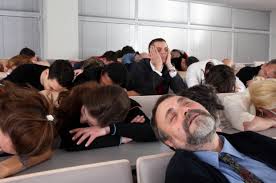 ACCADEMIA PER LE AUTONOMIE - ANCI SICILIA  Dr Lucio Catania